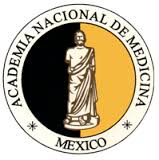 RETOS EN EL MANEJO DE INFECCIONES FUNGICAS INVASIVAS
dr. ALFREDO PONCE DE LEON
Instituto nacional de ciencias medicas y nutricion salvador zubiran
Panorama Global de las infecciones fúngicas invasivas	
Dr. Alfredo Ponce de León
La candidemia y el riesgo en pacientes oncológicos
Dra. Patricia Cornejo Juárez
Aspergilosis pulmonar: Diagnóstico y manejo actual
Dr. Raúl Carrillo Esper
Las micosis endémicas
Dr. Alexandro Bonifaz
Histoplasma:  Algo más que un reto diagnóstico
Dr. Pedro Torres González
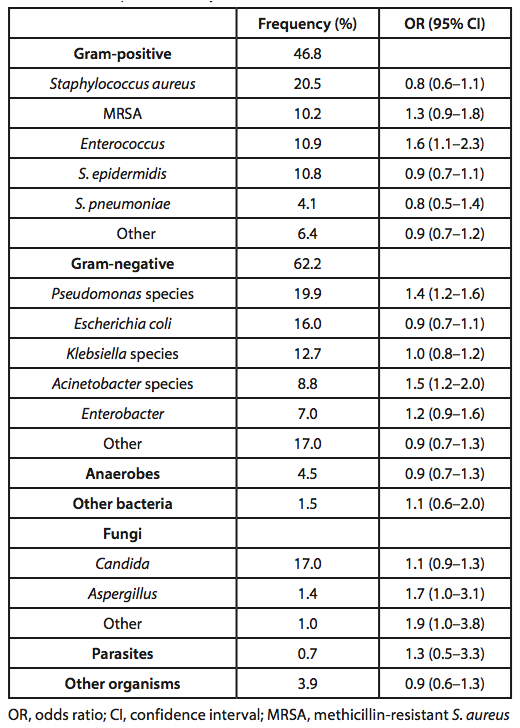 El agente causal es muy importante para el desenlace.

El EPIC II mostró  una incidencia de gram negativos mayor que gram positivos 62.2% vs. 46.8%
Vincent JL, JAMA 2009; 302:2323- 9
Patrón de organismos infectantes
1
Staphylococcus aureus (20.5%)
Acinetobacter 9% (variable entre los centros)
5
2
Pseudomonas spp (19.9%)
4
3
Enterobacteriacae (principalmente E. coli, 16.0%)
Hongos (19%)
Generalidades
La candidiasis diseminada es la micosis invasiva más común. 
Incremento considerable en las últimas décadas. 

Definición: (EORTC e IFICG). 
“Crecimiento de Candida spp en un hemocultivo, en presencia de signos y síntomas compatibles”
SRIS, síntomas inespecíficos.  
Hemocultivo sensibilidad del 50%.
9% invasión a órganos. 
Peritoneo, piel, ojos, endocarditis, hepatoesplénica.
Infecciones del torrente sanguíneo por Candida spp.
EUA. 1er. lugar (10%) de las ITS. 
Europa, 4º -7º  lugar. 
América Latina  4-6%.14-17, 

Mayor incidencia en América Latina. (Red latinoamericana de Micosis Invasivas) 9
1.6-5.3 casos /1,000 ingresos. 
0.28-0.96 casos /1,000 ingresos en EUA.
NEJM 2014 370;13; 1198-1208
Aspergilosis
Epidemiología
TMO -> Incidencia de 4-15%
Riego fase I -> Neutropenia. > riesgo en receptores de cordón y MO
Riesgo fase II y III -> EICH y su tratamiento
Factores de riesgo
TMO -> Preinjerto: Tipo donante, hombres, verano, ancianos. Postinjerto: Construcción cercana, EICH con esteroides, linfopenia, CMV, ancianos, linfopenia, infección por virus respiratorios y mieloma
TOS -> Pulmón, corazón-pulmón o hígado. Neutropenia, retrasplante, insuficiencia renal, dosis altas de inmunosupresores, infección por CMV, falla injerto
Incidencia y riesgos
En Catamarca, Argentina, 
la incidencia aumentó de 
0.6 casos por 100,000 habs antes de 2006 a 2.1 en 2009.
En EUA y en México la incidencia 
es mayor en <5 a y > 55
Las incidencias más altas 
en América del Sur 
involucran personas entre 25y 35 años
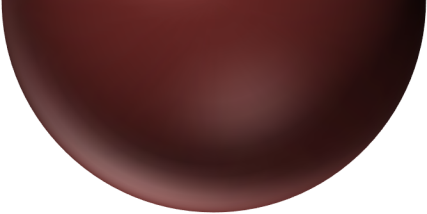 La mayor incidencia en Argentina y EUA observada recientemente se debe a migración y cambios en uso de suelo en áreas de alto riesgo.
Los brotes de infección pulmonar se han relacionado con terremotos, campos militares, sitios de construcción y excavaciones arqueológicas
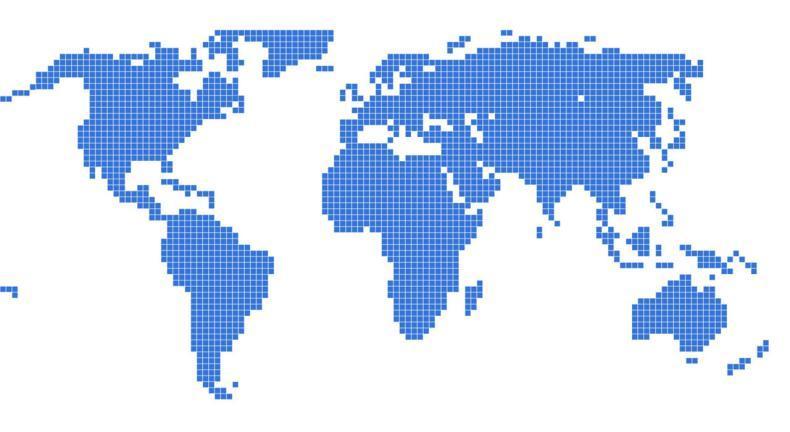 América Central en el valle del
 Río Motagua en Guatemala y el 
valle del río Comaya en Honduras 
tienen positividad en 
dermoreacciónes hasta 42%
México 5% a 30% 
coccidoidina positiva
Argentina, 
Sierras Pampeanas de Paraguay, 
área del gran Chaco
En Venezuela
Departmentos de Falcon, Lara, y Zulia
Histoplasmosis
La micosis diseminada más prevalente en América Central, México y en el cinturón de histoplasmosis de Estados Unidos
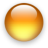 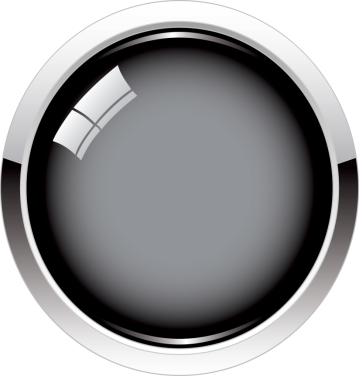 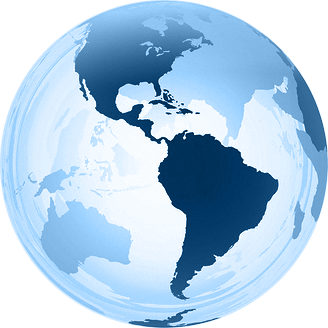 Se han reportado casos en turistas que visitan cavernas en Belice, Dominicana, Salvador, México y Perú
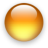 Características
Vive en la tierra,
condiciones alcalinas,
T 20°C - 30°C.
Mineros, geólogos
trabajadores de guano
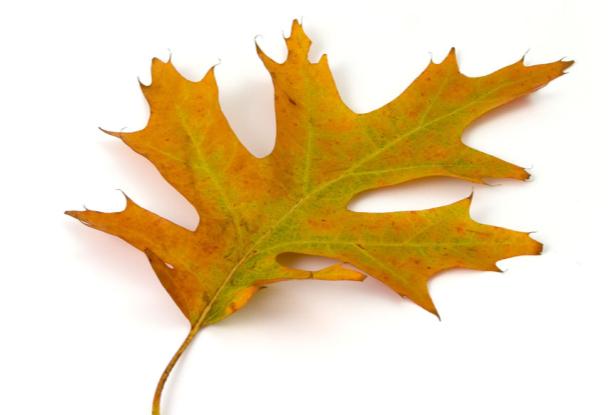 Turistas
Agricultores y 
arqueólogos
Brotes relacionados 
con exposición accidental
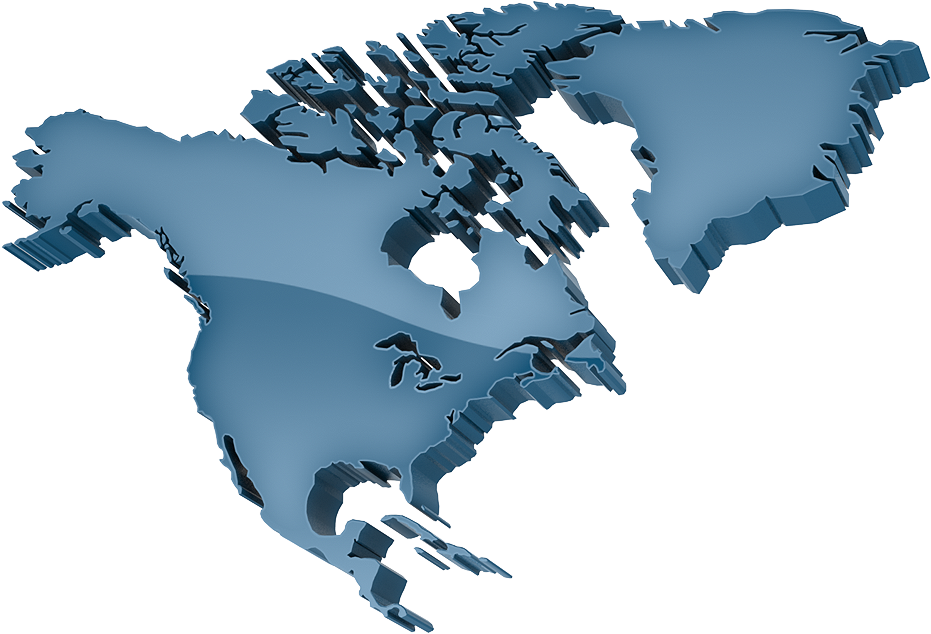 Incidencia en México  0.29/ 100,000 habs.de 1953 a 1997.
En Estados Unidos mucho más alta 3.4/ 100,000 habs.
Estudios de prevalencia utilizando reacciones cutáneas han mostrado entre 5% y 50% de positividad dependiendo de la región, lo que refleja en su mayoría infecciones pasadas.
gracias por su atención…